About OMICS Group
OMICS Group International is an amalgamation of Open Access publications and worldwide international science conferences and events. Established in the year 2007 with the sole aim of making the information on Sciences and technology ‘Open Access’, OMICS Group publishes 400 online open access scholarly journals in all aspects of Science, Engineering, Management and Technology journals. OMICS Group has been instrumental in taking the knowledge on Science & technology to the doorsteps of ordinary men and women. Research Scholars, Students, Libraries, Educational Institutions, Research centers and the industry are main stakeholders that benefitted greatly from this knowledge dissemination. OMICS Group also organizes 300 International conferences annually across the globe, where knowledge transfer takes place through debates, round table discussions, poster presentations, workshops, symposia and exhibitions.
About OMICS Group Conferences
OMICS Group International is a pioneer and leading science event organizer, which publishes around 400 open access journals and conducts over 300 Medical, Clinical, Engineering, Life Sciences, Phrama scientific conferences all over the globe annually with the support of more than  1000 scientific associations and 30,000 editorial board members and 3.5 millionfollowers to its credit.
    OMICS Group has organized 500 conferences, workshops and national symposiums across the major cities including San Francisco, Las Vegas, San Antonio, Omaha, Orlando, Raleigh, Santa Clara, Chicago, Philadelphia, Baltimore, United Kingdom, Valencia, Dubai, Beijing, Hyderabad, Bengaluru and Mumbai.
BUSINESS  AND  REGULATORY  ENVIRONMENT OF  BIOPHARMACEUTICALS  AND  BIOSIMILARS IN  LATIN AMERICA
RICARDO IBARRA-CABRERA
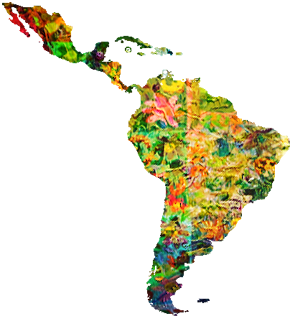 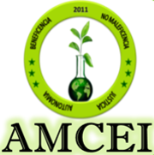 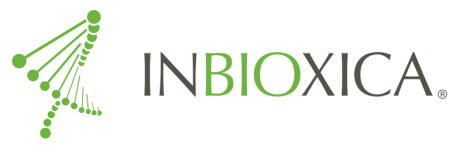 INBIOXICA
INBIOXICA is a firm dedicated to transform ideas into innovative products and technology that improve quality of life and the environment.

We help companies and entrepreneurs reach their full potential through consulting services in the field of innovation and quality management.

Additionally, we invest in our own R&D projects in life sciences
and collaborate with other organizations through an open innovation process.
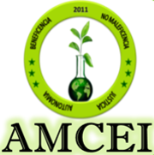 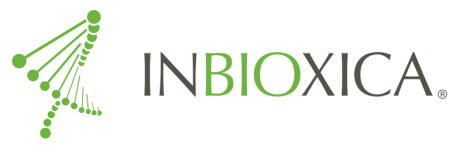 INBIOXICA
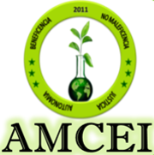 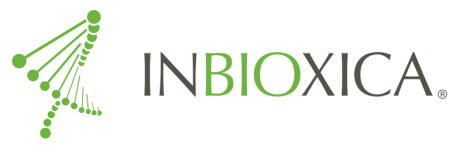 1. BIOPHARMACEUTICALS   AND  BIOSIMILARS
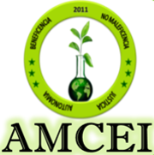 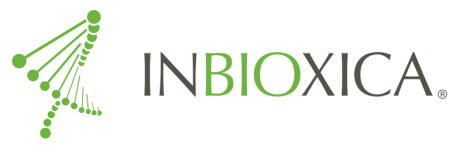 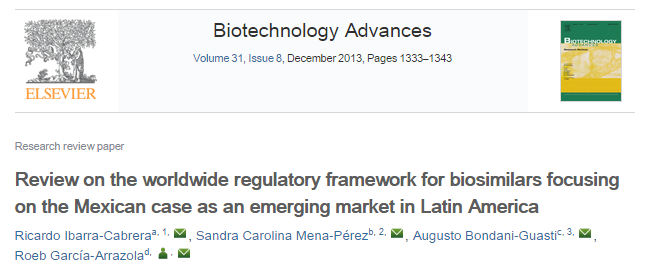 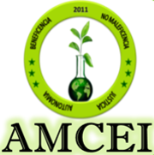 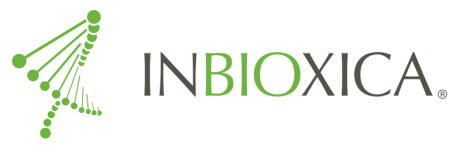 BIOPHARMACEUTICALS
Drugs that include proteins, antibodies, hormones, vaccines, blood products, gene therapies, etc. obtained through biotechnology.
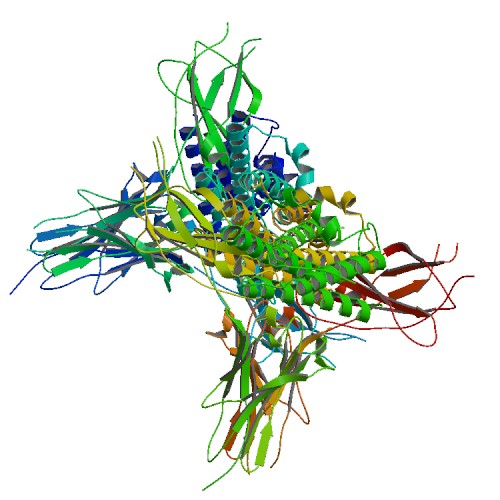 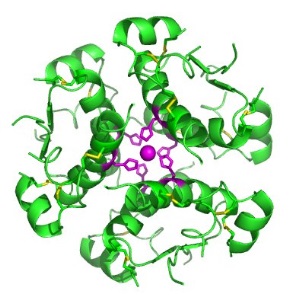 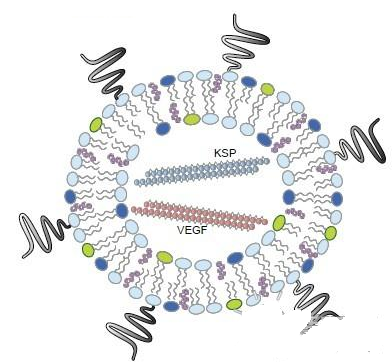 Insulin
ALN-VSP02
Filgrastim  (G-CSF)
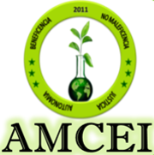 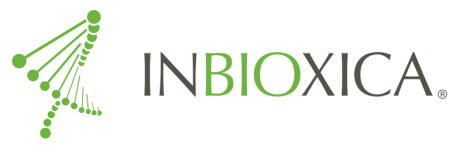 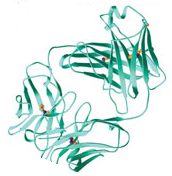 CHEMICALLY SYNTHESIZED VS BIOTECHNOLOGY  DRUGS
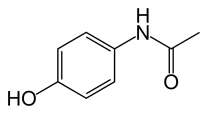 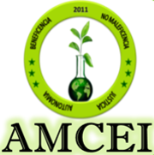 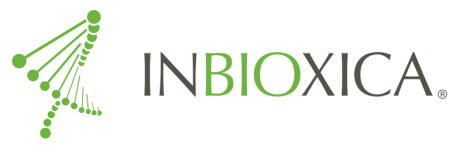 BIOSIMILARS
Subsequent versions of biopharmaceuticals after patent expiration.   Biosimilars  ≠  Generics

How similar is similar enough?
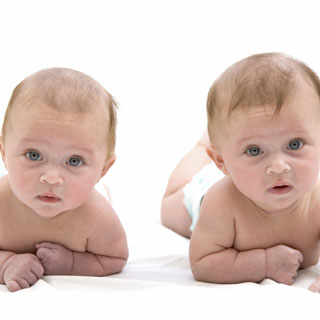 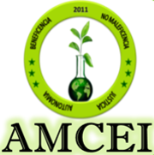 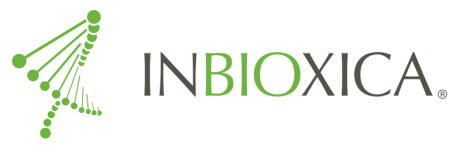 BIOSIMILARS
Biosimilars are highly similar but not identical to reference products due to the process potentially affects the product:
Host-cells selection
Cell physiology variability
Bioprocess variables 
Higher-order structure of proteins
Post-translational modifications
Stability and purification
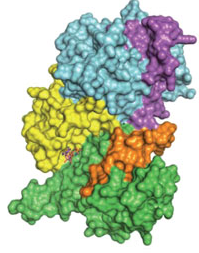 Slight differences with reference product, whose clinical impact is still unkown
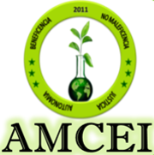 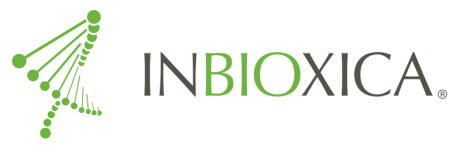 Despite the slight differences with their reference products, biosimilars are recognized around the world as safe and effective medicines. The EMA has authorized 17 biosimilars:
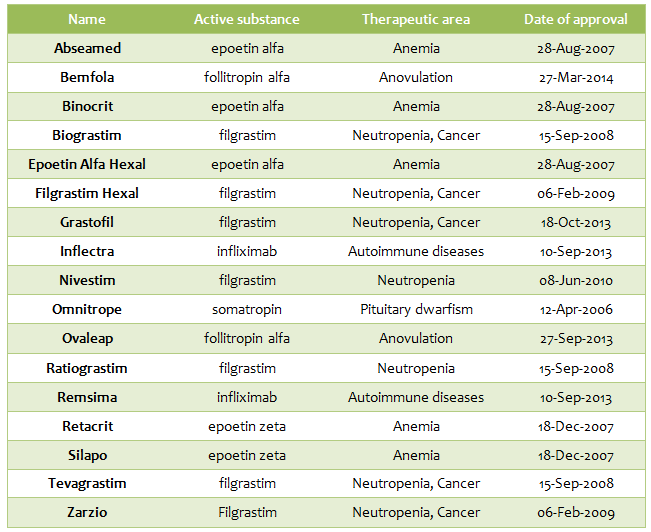 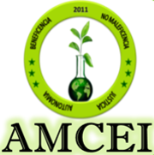 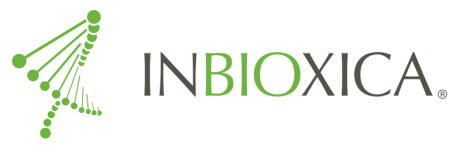 http://www.ema.europa.eu/
2. GLOBAL REGULATORY STATUS OF BIOSIMILARS
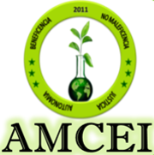 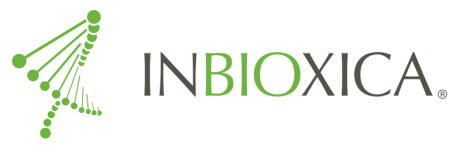 GLOBAL STATUS OF BIOSIMILARS
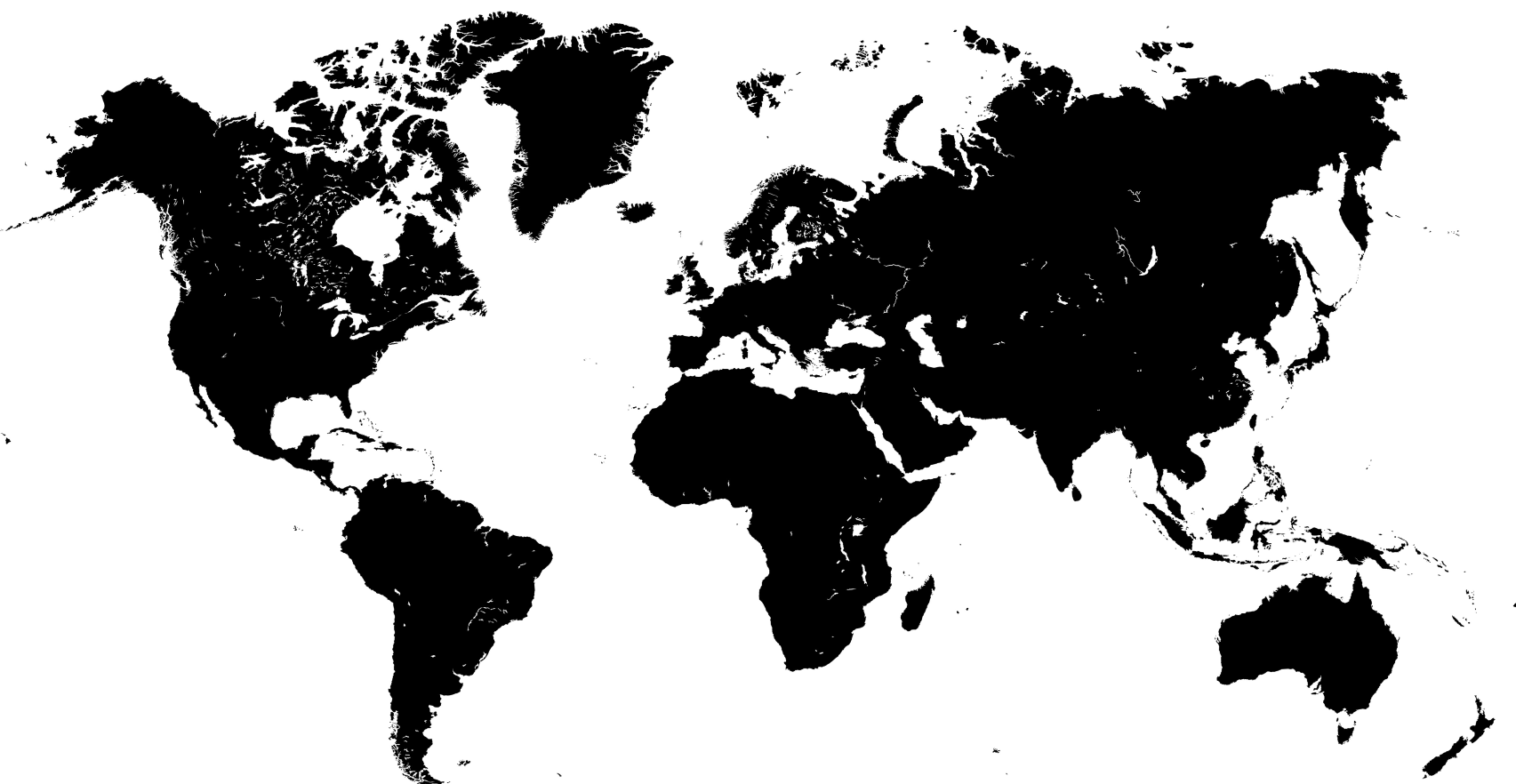 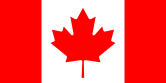 Requirements for Subsequent Entry Biologics (SEBs), March 2010
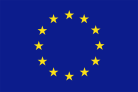 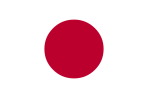 EMA, Scientific Guidelines on biosimilar medicines, 2005
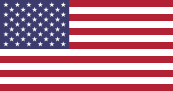 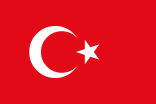 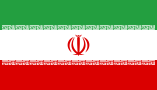 MHLW Guidelines 2009
FDA Draft Guidance on Biosimilars, 
February 2012
Turkey, Biosimilar medicinal products guide, 2008
KFDA, Guideline on Evaluation of Biosimilar Products, 2009
Biosimilars Registration Guideline, 2010
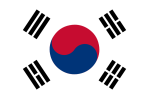 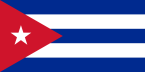 Resolution No. 56/2011 Known biological products
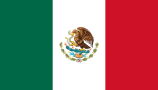 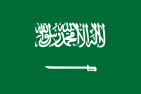 Guidance documents, 2008
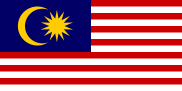 Mexican Official Norm on biopharmaceuticals and biosimilars, 2012
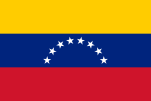 Guidelines on
Biosimilars, 2010
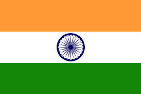 Guidance on registration of similar biological products, 2009
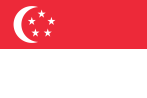 Venezuela, 
Regulatory Norm for products obtained by rDNA, 1993
Guidelines on similar biologics, 2012
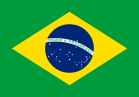 ANVISA, Resolution No. 55/2010
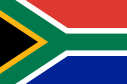 Evaluation of biosimilars, 2013
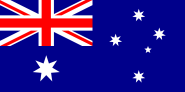 Biosimilar guidelines, 2010
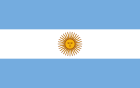 Disposition 7075-11 ANMAT, 2011
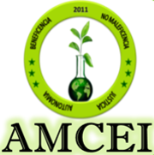 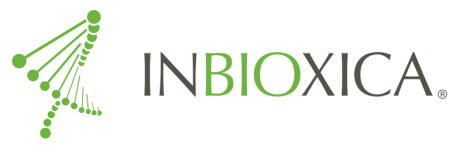 WHO GUIDELINES
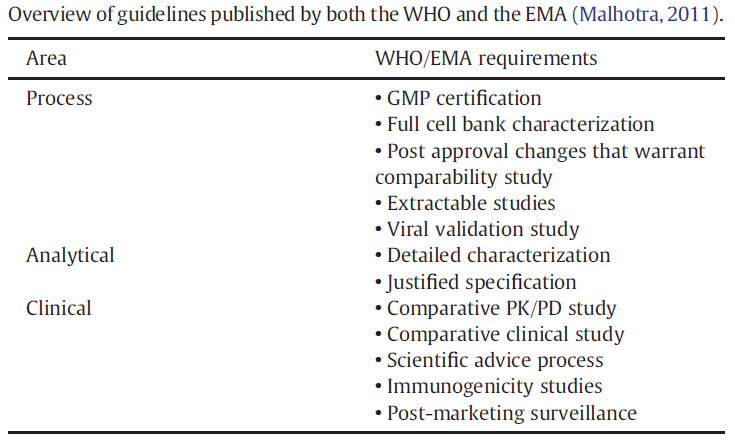 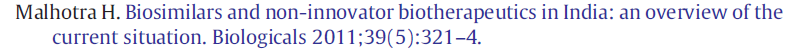 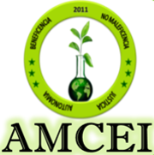 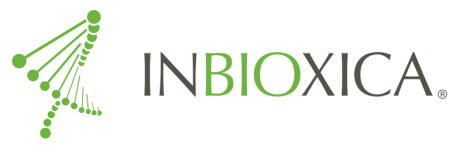 3. BUSINESS ENVIRONMENT OF BIOSIMILARS IN LATIN AMERICA
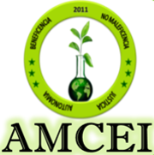 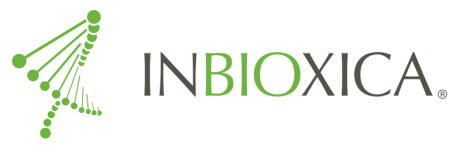 LATIN  AMERICAN  REGION
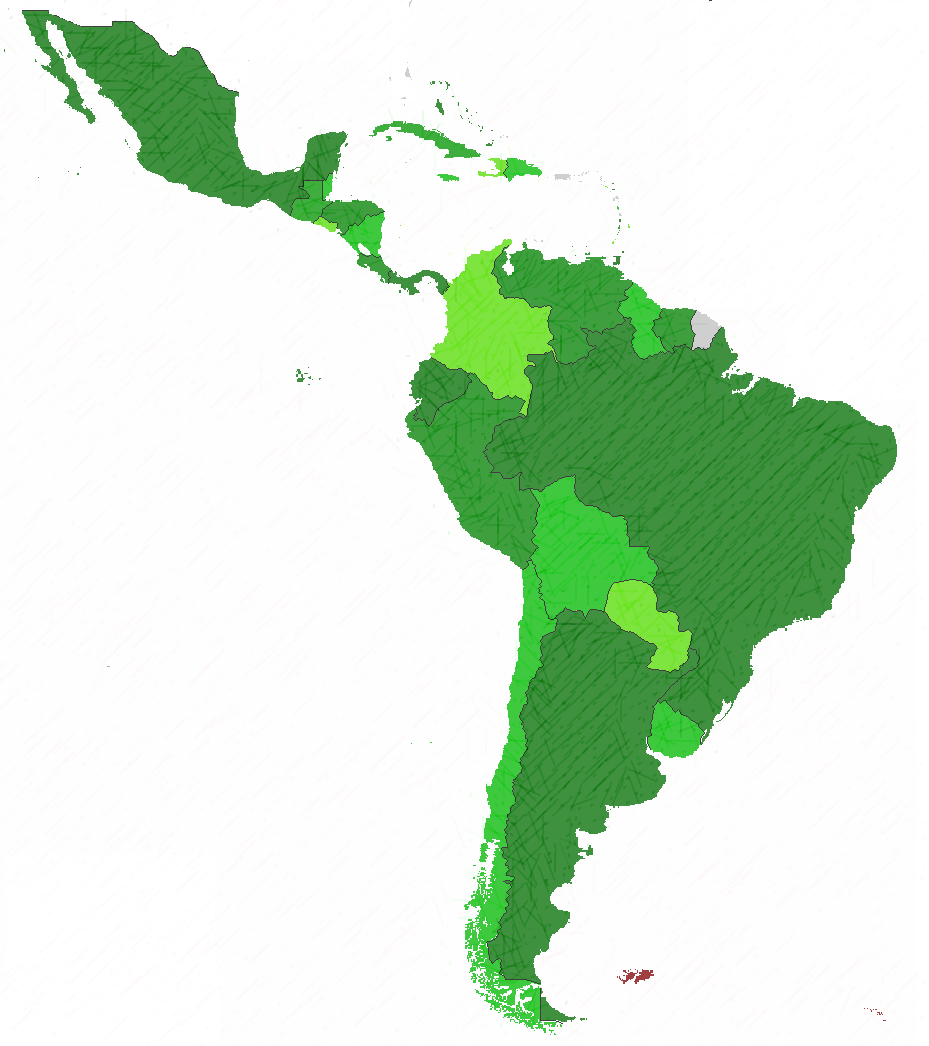 Nearly 600 million people living in 24 countries, speaking 2 major languages, Spanish and Portuguese.
Although there are cultural differences, we share ancestral roots with America, Europe and Africa.
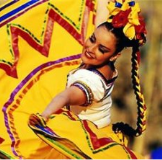 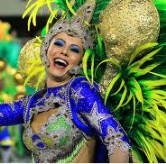 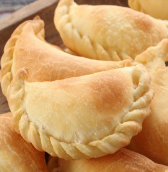 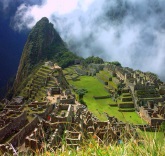 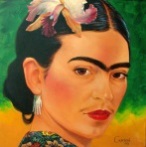 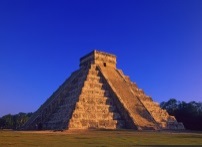 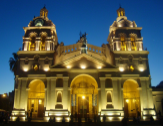 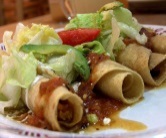 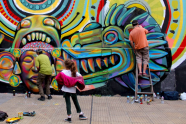 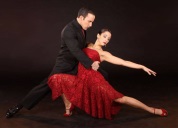 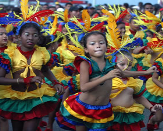 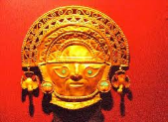 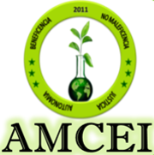 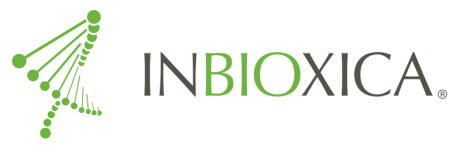 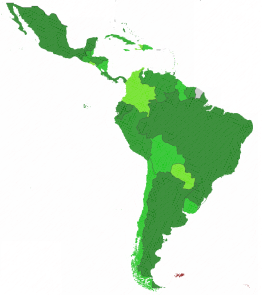 LATIN AMERICAN BUSINESS ENVIRONMENT
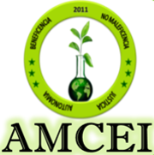 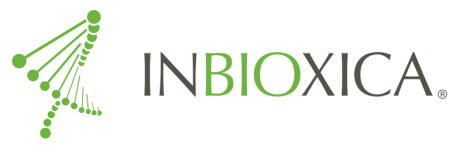 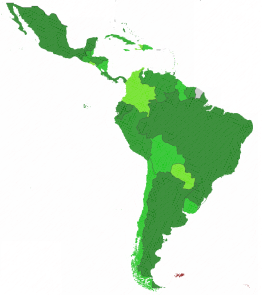 KEY TRENDS
Regulatory trends

100 copies of reference products were authorized before adoption of proper evaluation guidelines.

Regulations varies widely among countries, some are in the process of creating them, and some are too vague.

Some countries have developed abbreviated regulatory pathways (Mexico, Brazil and Argentina).

Regulation is evolving towards increasing quality standards.

The trend is to adopt international standards (e.g. WHO guidelines by Argentina, Brazil, Chile, Costa Rica, Guatemala, Panama and Peru).
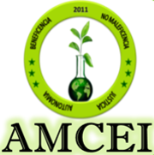 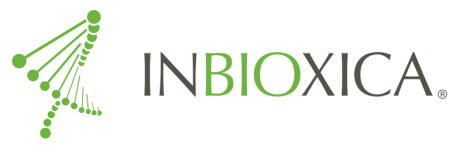 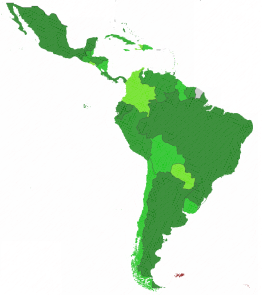 KEY TRENDS
Technology trends

Increase of high-quality manufacturing

Patent expiration of innovative biopharmaceutical products.

Technology-transfer agreements between local companies (e.g. co-development of biosimilars by Brazilian company Libbs and Argentinean company mAbxience, part of Insoud group)

Increase of technical know-how and capabilities
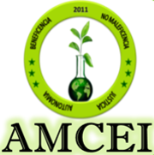 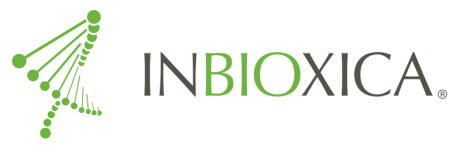 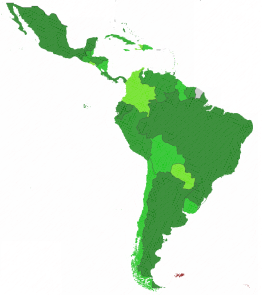 KEY TRENDS
Socioeconomical trends

Population growth of 14%.

Ageing population: 100 million people will be over 60 years old by 2020.

163 cancer patients per 100,000 people, 13 deaths per 22 cases.

Substantial growth of middle class.

Unprecedented period of economic growth.

Biotherapeutics are still very expensive for Governments.
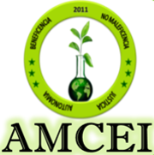 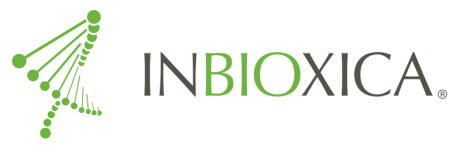 MARKET FORCES
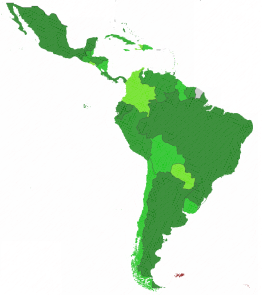 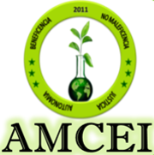 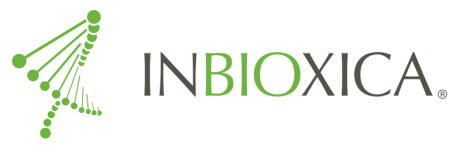 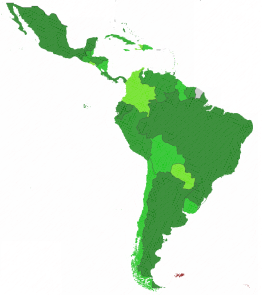 INDUSTRY FORCES
Probiomed in Mexico, Bionovis and Orygen in Brazil, Grupo Insud in Argentina.
Need to develop biosimilars abroad + Need to gain local expertise
Sandoz, Boehringer Ingelheim, Pfizer and MSD
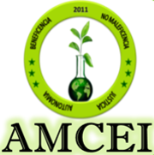 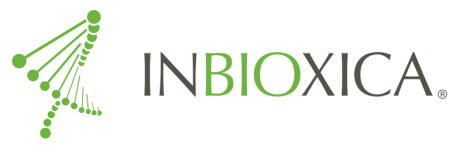 Source: PMLIVE. http://www.pmlive.com/pharma_intelligence/unfolding_the_biosimilar_landscape_in_latin_america_470137
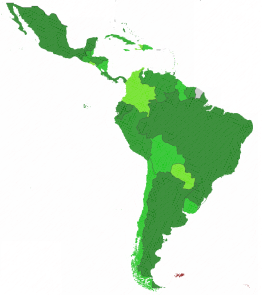 MACROECONOMIC FORCES
According to the World Bank, health expenditure in LATAM was 7.59% of the Gross Domestic Product in 2011, (i.e. 500 billion USD)1. The middle class is significantly growing, so health expenditure has more than doubled in 10 years. Biosimilars are high on the health policy agenda due to it is expected they offer 35% lower prices. Thus, they have the potential to increase access to life-saving drugs.

1. http://www.tradingeconomics.com/latin-america-and-caribbean/health-expenditure-total-percent-of-gdp-wb-data.html
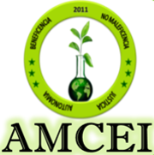 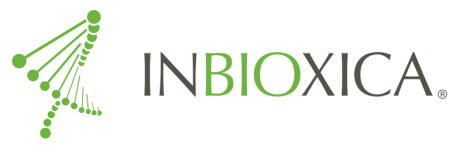 PRODUCT APPROVALS
Some copies of original biopharmaceuticals were approved before regulations being in place:
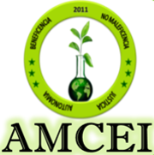 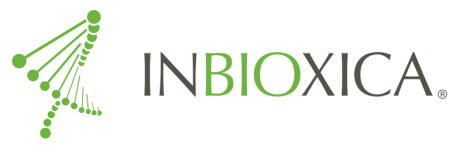 PRODUCT PIPELINE
Biosimilar products under development in LATAM1:
1. GaBi Online. http://gabionline.net/Biosimilars/General/Similar-biotherapeutic-products-under-development-in-Latin-America
4. REGULATORY  ADVANCES  IN  LATIN AMERICA
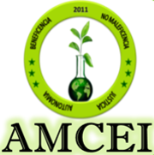 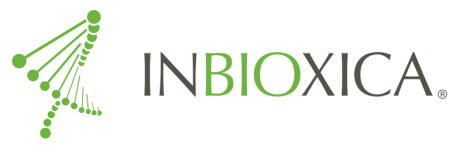 REGULATORY ADVANCES
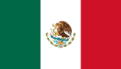 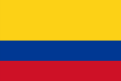 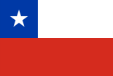 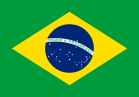 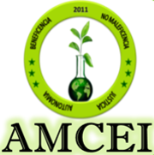 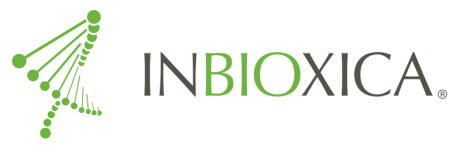 REGULATORY ADVANCES
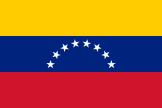 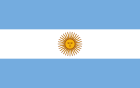 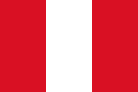 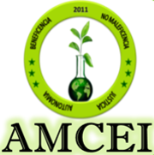 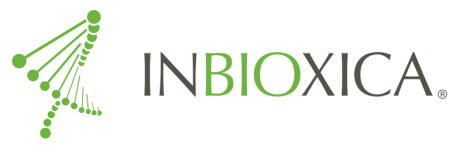 REGULATORY ADVANCES
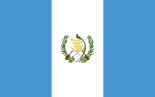 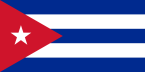 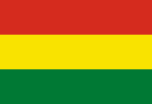 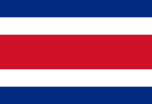 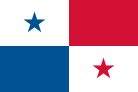 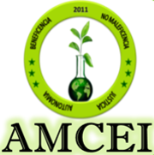 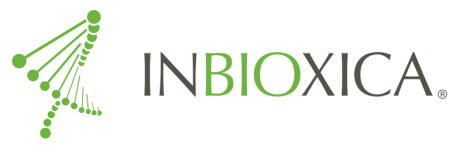 5. ANALYSIS
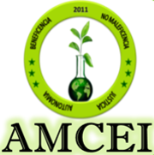 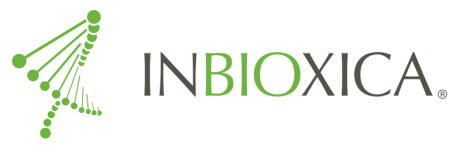 ANALYSIS OF REGULATIONS
Regulations for biosimilars in LATAM are heterogeneuos
Mexico, Brasil, have developed abbreviated pathways
Venezuela, Costa Rica, Panama, Peru, Chile are most likely to follow EMA and WHO guidelines
Colombia is still developing regulations

Governments realize the potential savings associated with biosimilars  relative to innovative drugs

LATAM regulations leave the Regulatory Authority the possibility of asking for more studies and they are vague in their requirements
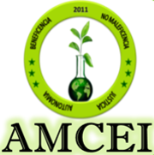 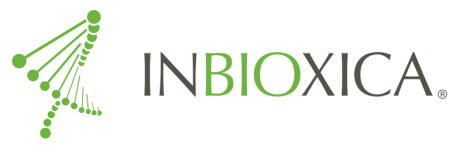 SWOT ANALYSIS
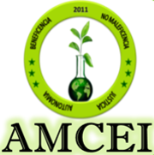 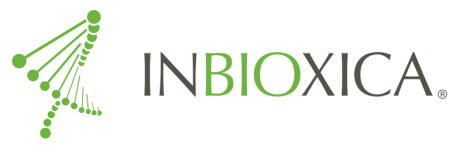 6. CONCLUSION
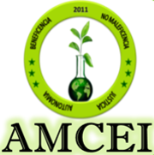 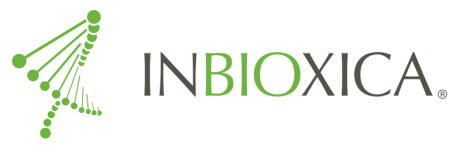 CONCLUSION
LATAM landscape is full of opportunities regarding biosimilars business, however there are still some issues to work out and improve. The greatest challenge for biosimilars is to meet stakeholders’ requirements and needs in order to become such promising medicines for the future.
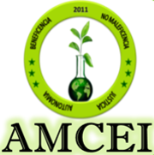 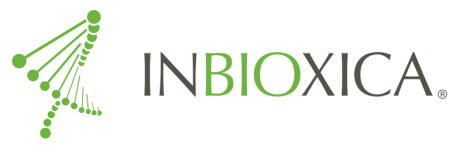 THANK YOU
Feel free to contact me 
Ricardo Ibarra
ricardoibarra27@gmail.com
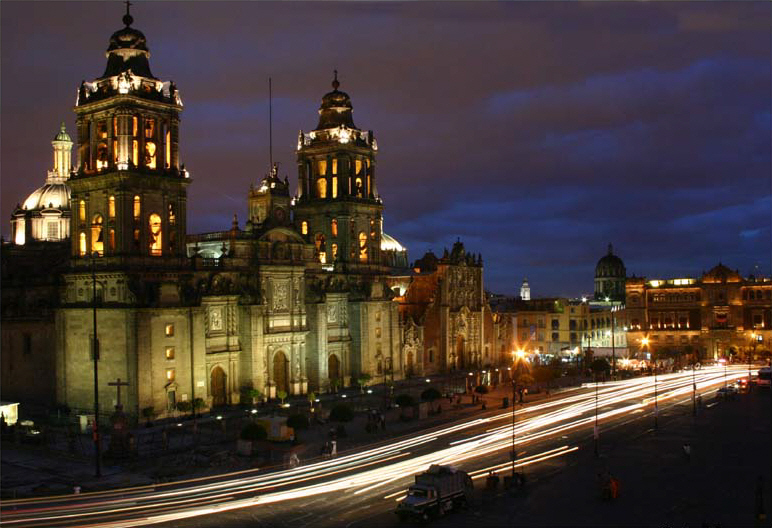 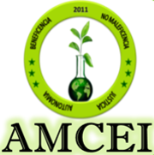 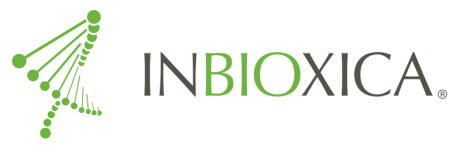 Let Us Meet Again
We welcome you all to our future conferences of OMICS Group International  

Please Visit:
regulatoryaffairs.conference@omicsgroup.us   regulatoryaffairs@conferenceseries.net
http://regulatoryaffairs.pharmaceuticalconferences.com/